ADABIYOT
6- sinf
Mavzu: Janna Rodari asarlari
(davomi)
Mustahkamlash
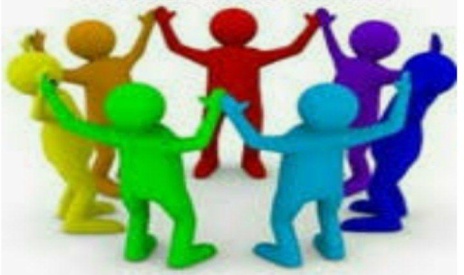 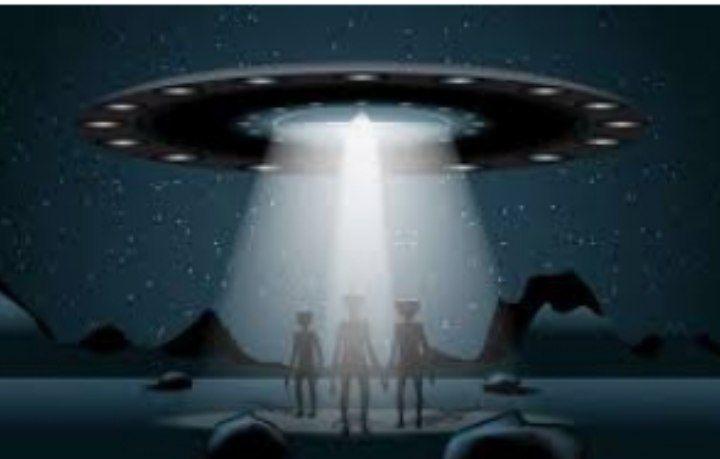 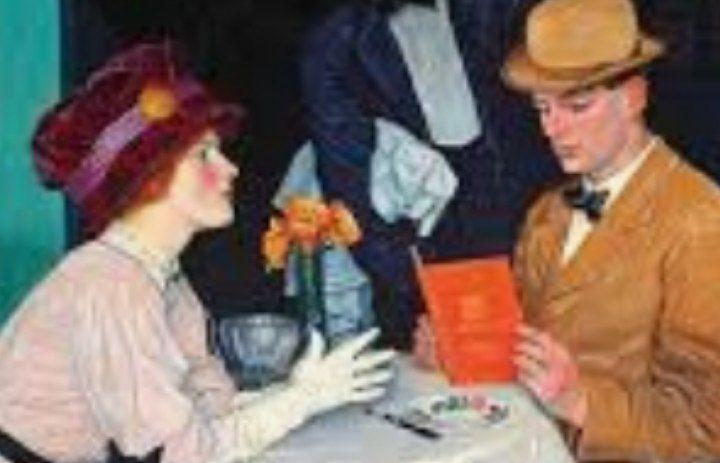 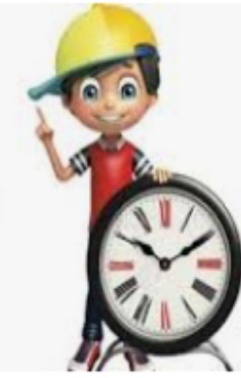 “Qo‘shaloq qutb” markali muzlatgich Quyosh sistemasidagi eng zo‘r muzlatgich
Zamonaviyligi
“Telefonda aytilgan ertaklar”
 turkumidan
“Qutbdagi Gunafsha” ertagi
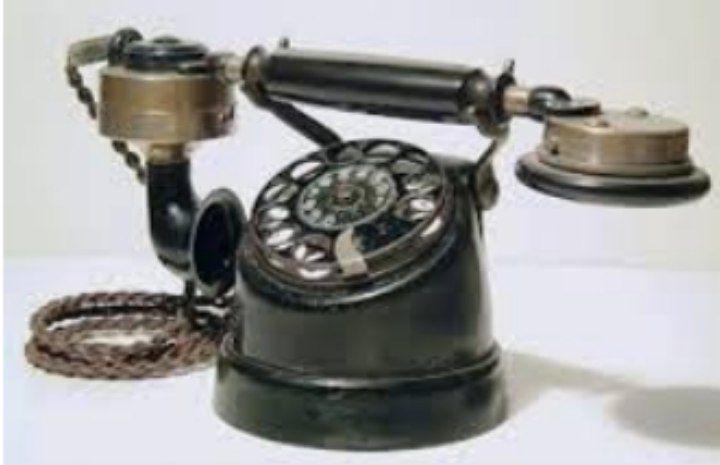 Muattar hid
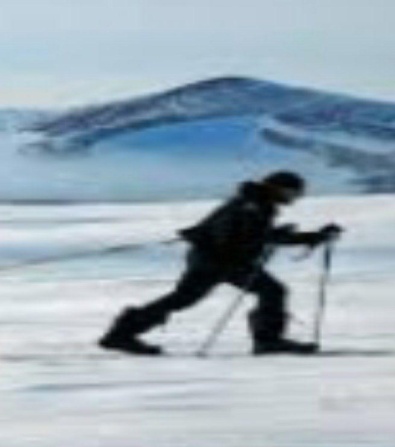 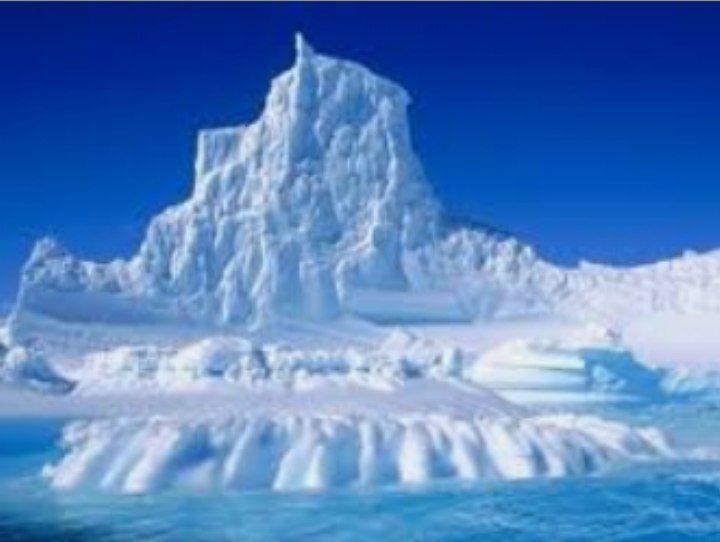 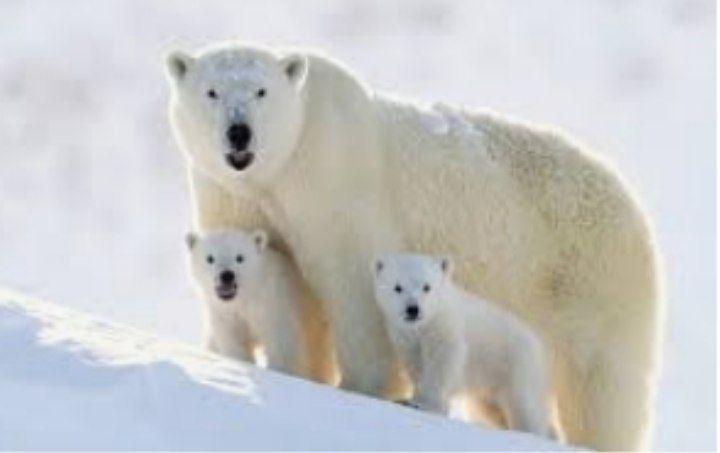 Shimoliy Qutb
Oq ayiq oilasi
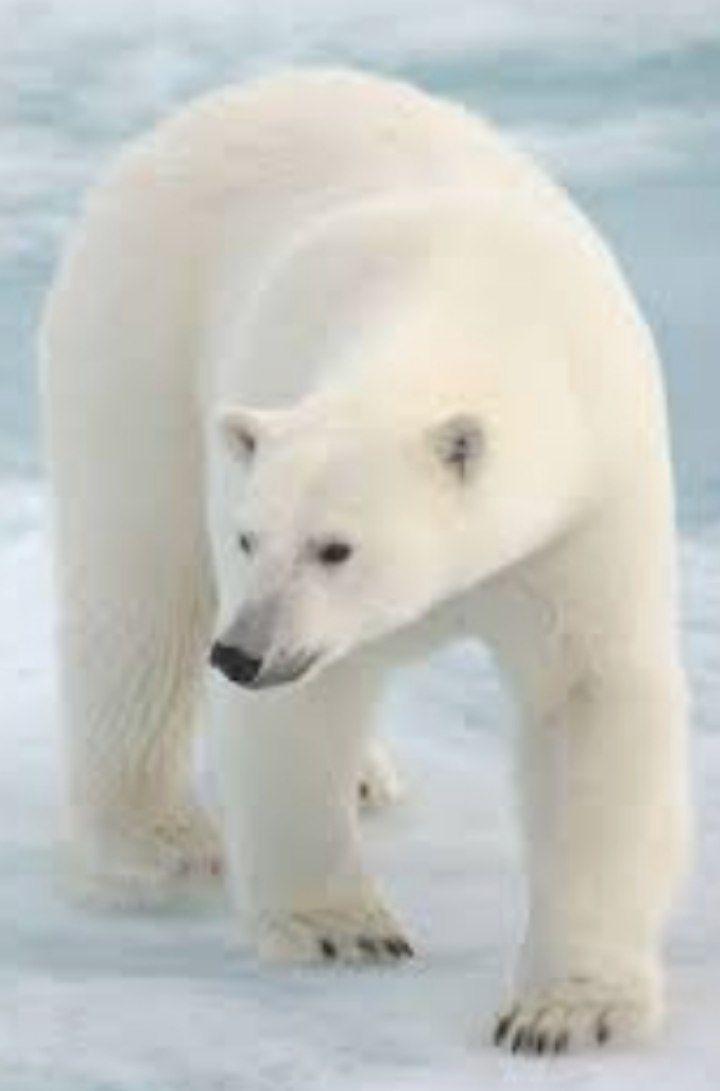 Gunafsha
Barcha jamuljam
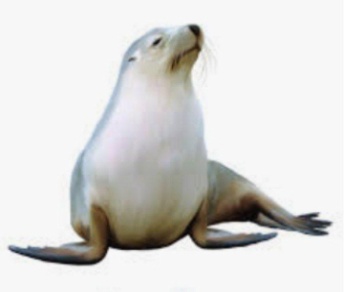 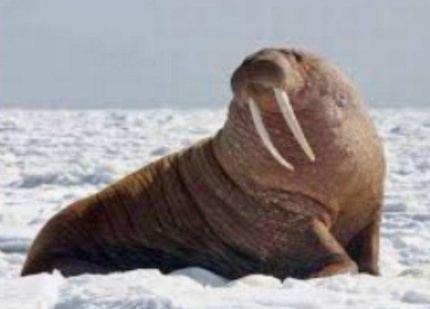 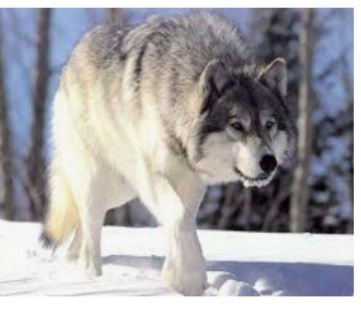 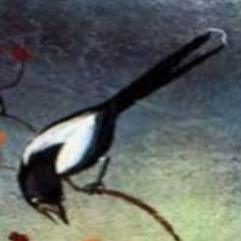 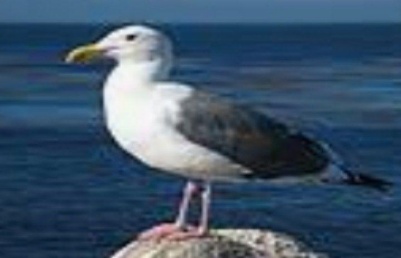 Tyulen
Zag‘izg‘on
Chayka
Bo‘ri
Morj
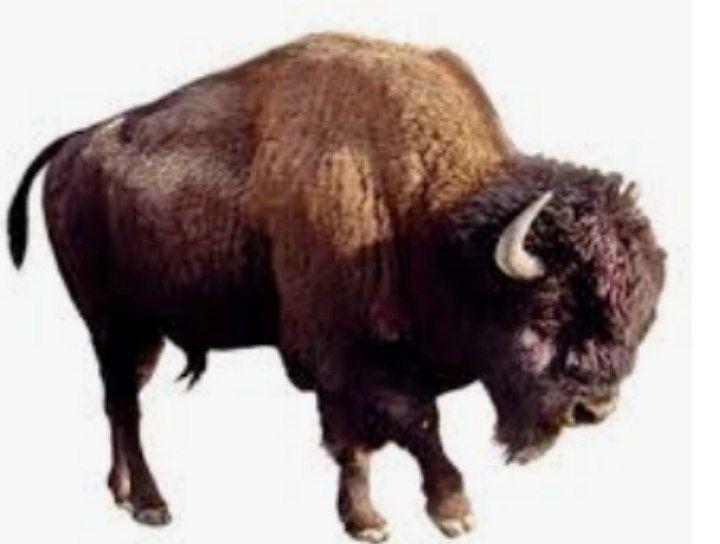 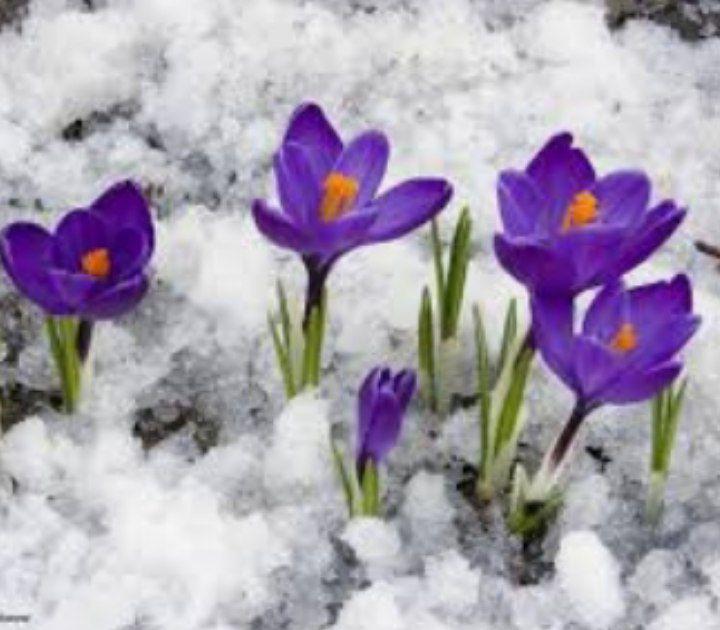 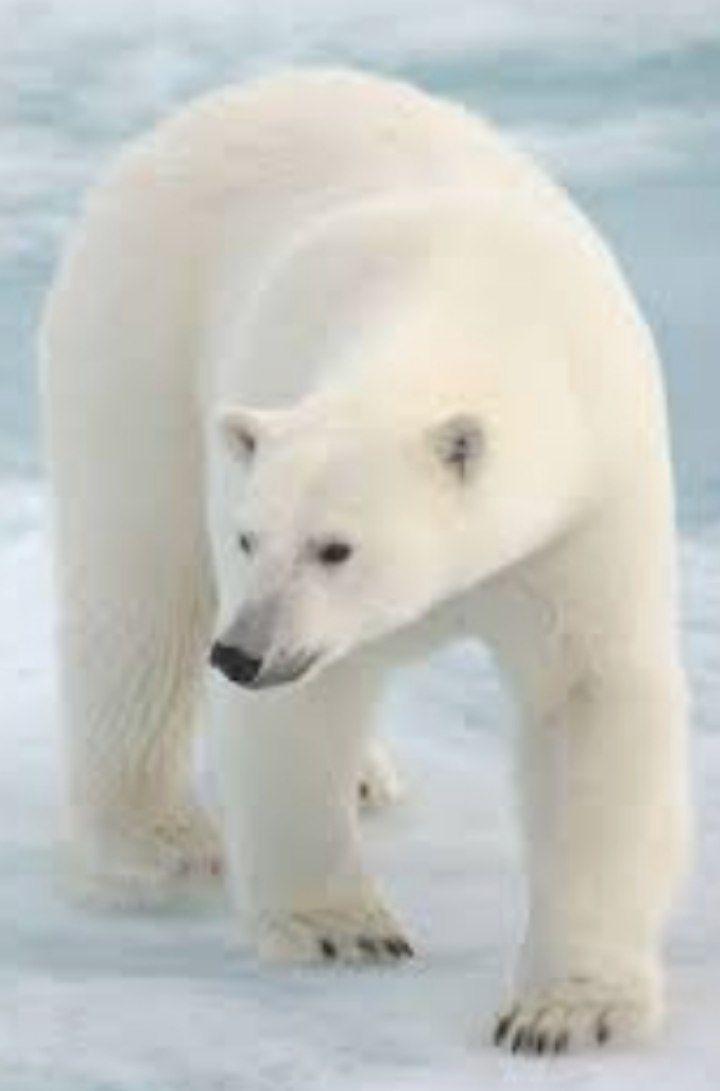 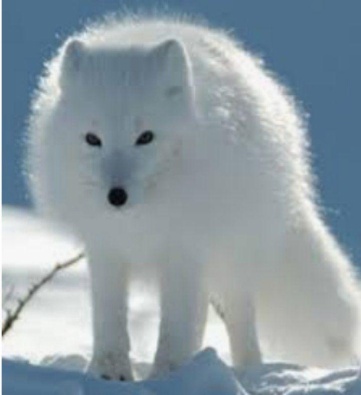 Ho‘kizsimon
 hayvon
Oq ayiq
Oq shimol tulkisi
Bug‘i
Gunafsha
“Qachonlardir bu yerda million-million gunafsha ochilib yotadi. Muzlar eriydi, orollar hosil bo‘ladi, ulardan bolalarning qo‘ng‘iroqday sho‘h kulgisi eshitilib turadi”.
Asarning tarbiyaviy ahamiyati
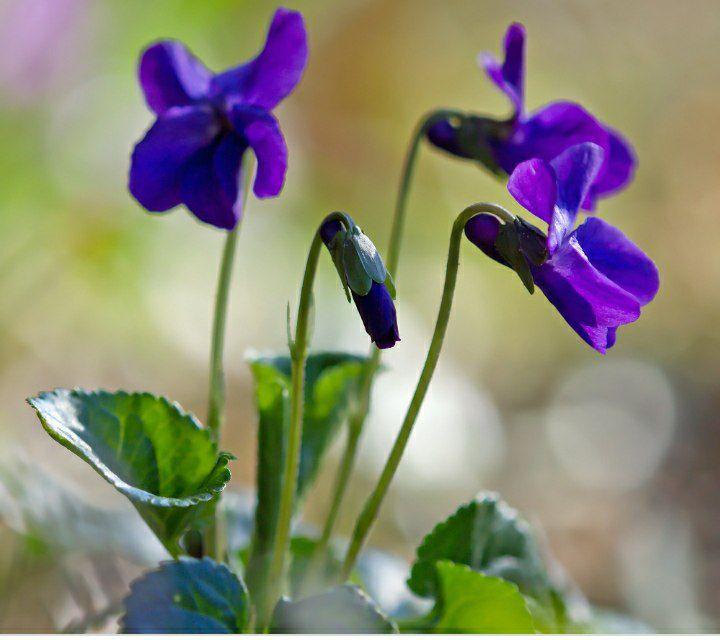 Hech qayoqqa olib bormaydigan yo‘l
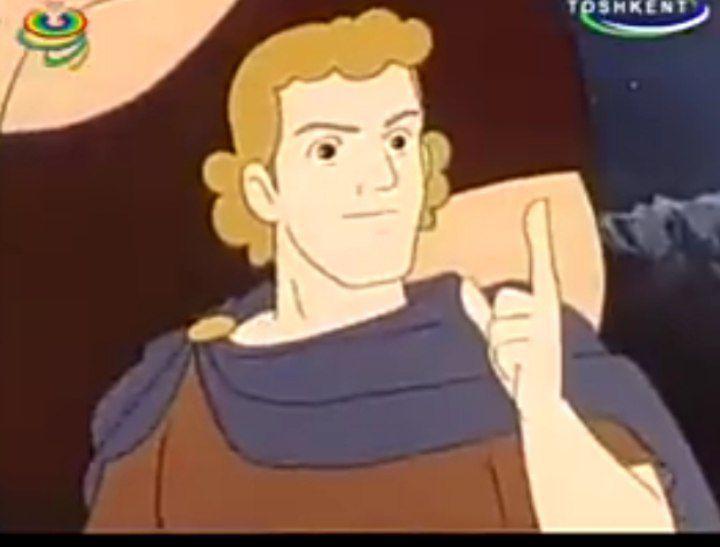 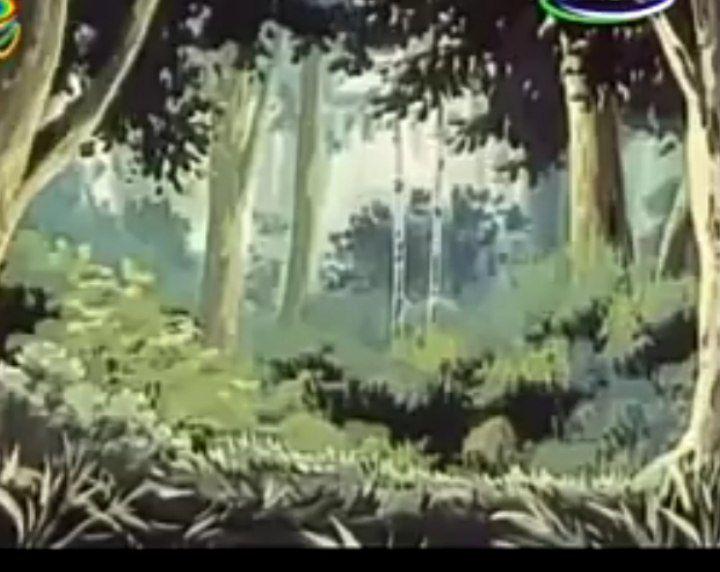 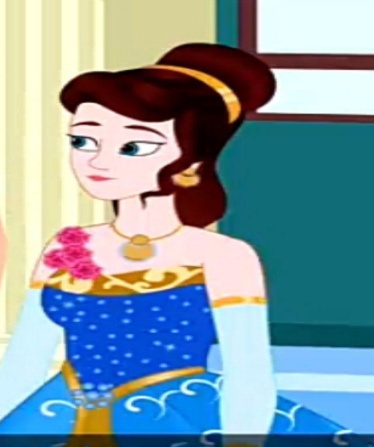 Martino
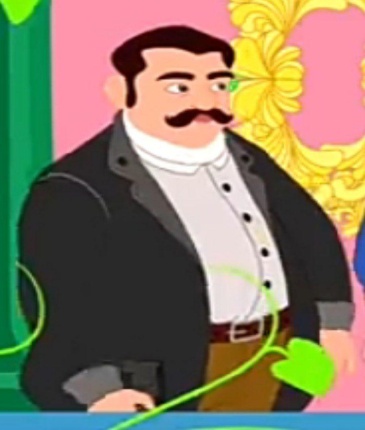 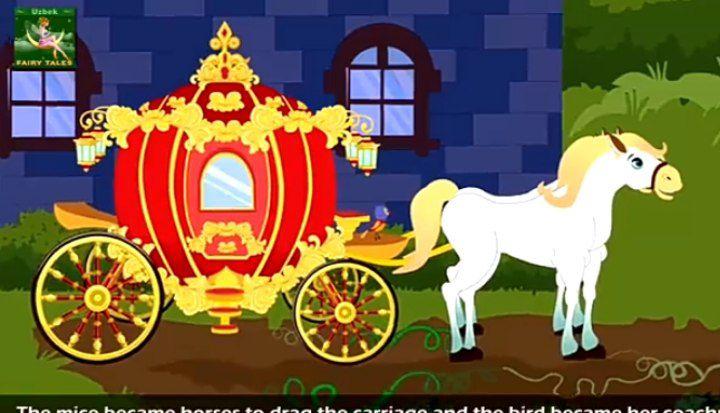 Quvnoq xonim
Janob
Mustahkamlash
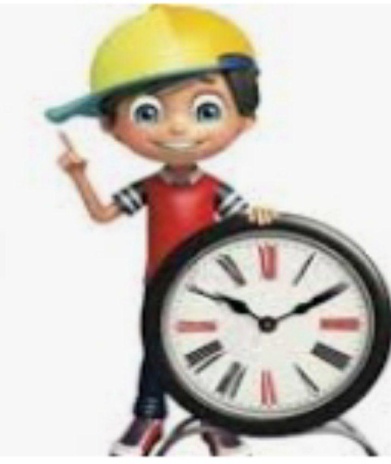 O‘zlikni anglash
Do‘stona munosabat
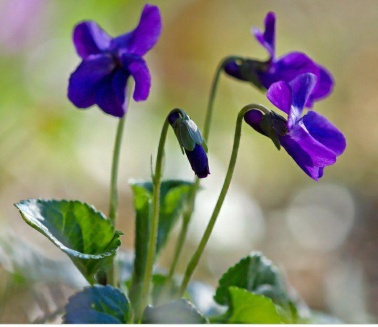 Go‘zallikka intilish, yaxshilik qilish
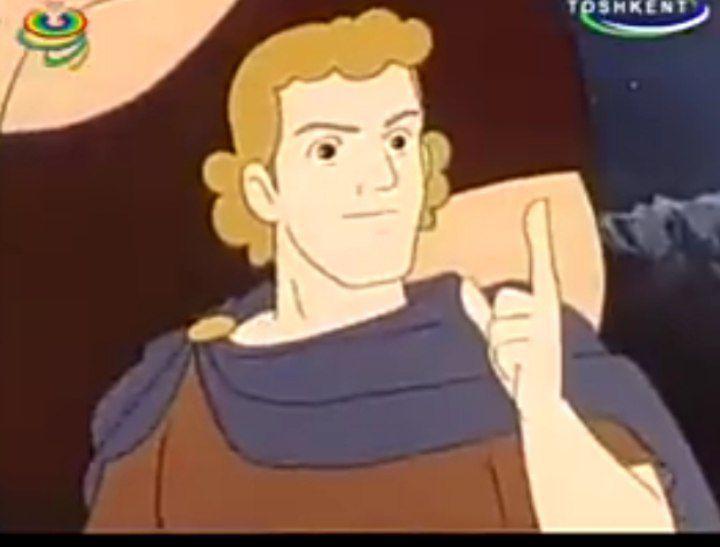 Mashaqqatlardan qo‘rqmaslik
Mustaqil bajarish uchun topshiriq:
Janni Rodari asarlaridan qanday xulosa chiqardingiz
     va nimalarni o‘rgandingiz?
    Asar qahramonlari bo‘lgan kuchukcha, 
     shahzoda Plombir, Gunafsha, Martino 
     haqida fikrlaringizni daftaringizga yozing.
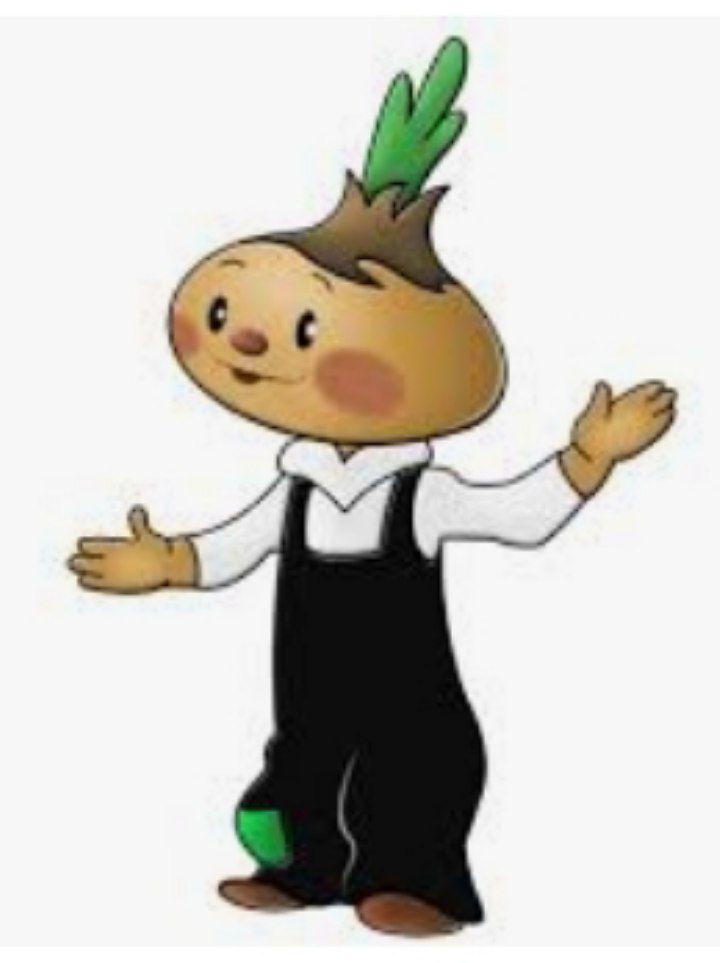 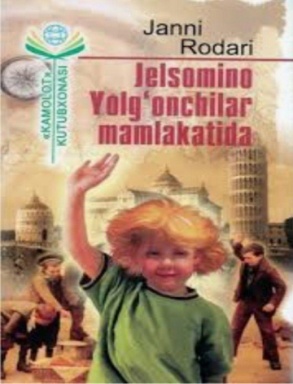 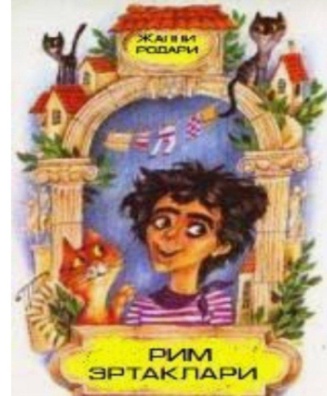